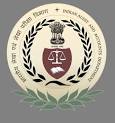 Big Data Analytics in SAI India
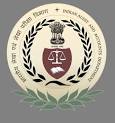 Outline
Introduction
Big Data and its benefits
Auditing in Big Data Environment
Big Data Policy Framework in SAI India
Way Forward
20 March 2016
Big Data Analytics in SAI India
2
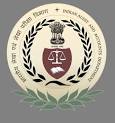 Introduction
Huge volumes of data generated in electronic data format in present times
Treating the data as a whole instead of seeing them separately
2.5 exabytes  (2.5×1018 ) of data generated daily (2012)
It is estimated that the volume of business data across companies doubles every 1.2 years 
Google Flu Trends – prime example
20 March 2016
Big Data Analytics in SAI India
3
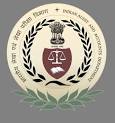 Big Data
Big Data refers to extremely large, complex data sets that exceed the traditional processing capabilities of the IT infrastructure due to their size, format diversity and speed of generation
The key features are
Volume -  quantity, the amount of data
Variety – formats, the data types, data from various sources
Velocity – speed, the speed of data going in and out
Veracity – quality of data
20 March 2016
Big Data Analytics in SAI India
4
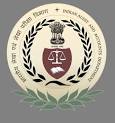 Big Data Applications - Examples
Wal-Mart handles 1 million customer transactions every hour (2.5 petabytes database) - 167 times the information contained in all the books in the US Library of Congress
Decoding the human genome which  originally took 10 years to process can now be achieved in less than a day
Barack Obama's successful 2012 re-election campaign
Google  handles roughly 100 billion searches per month
Targeting of customer’s by advertisers – Facebook, Amazon etc
20 March 2016
Big Data Analytics in SAI India
5
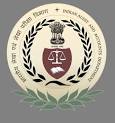 Auditing Big Data - Benefits
Enhances risk assessment by discovering red flags, outliers, abnormal behavior and by providing deeper insights
Use of advanced statistics for transformation of data into actionable information
Facilitates predictive analysis 
Greater level of assurance in audits
Assists in evidence based decision making
Standard dashboards for use by various teams
20 March 2016
Big Data Analytics in SAI India
6
Normal dashboard view
20 March 2016
Big Data Analytics in SAI India
7
View on selecting specific DDO
20 March 2016
Big Data Analytics in SAI India
8
Explanation of previous sheet
20 March 2016
Big Data Analytics in SAI India
9
20 March 2016
Big Data Analytics in SAI India
10
20 March 2016
Big Data Analytics in SAI India
11
20 March 2016
Big Data Analytics in SAI India
12
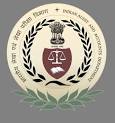 Big Data Auditing illustrations
Compliance Audit – Hundred percent audit of transactions can be done instead of sample approach
Financial Audit –Models can be built which raise red flags in case key financial parameters/ ratios are beyond their normal limits
Performance Audit – Linking of multiple data sources will give insights which couldn’t be noticed analysing individual data bases
20 March 2016
Big Data Analytics in SAI India
13
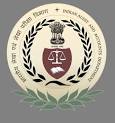 Auditing Big Data for SAIs
Big Data in SAI context need not be exactly the same as in private sector
Rather than on volume of data, Big Data Approach of realizing the value of data is more crucial
 SAIs need not adopt data ware housing model used in private sector
Big Data strategy for SAIs to be made after understanding the nature of data available
20 March 2016
Big Data Analytics in SAI India
14
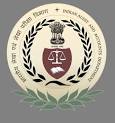 Big Data Policy in SAI India
Policy framework on Big Data of SAI India addresses the following issues:
Identification of data sources
Establishing  Data Management Protocols
Data Analytics
Infrastructure, capacity building and change management
20 March 2016
Big Data Analytics in SAI India
15
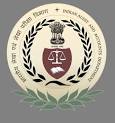 1.Identification of Data Sources
Internal Data  of SAIs
Accounts data in SAI India
Audited Entities Data 
Third Party Data
Census  Data
Data from Regulatory Bodies
Industry Specific Data
Various studies, academic research etc
20 March 2016
Big Data Analytics in SAI India
16
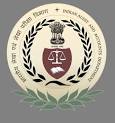 2.Establishing Data Management  				Protocols
Authenticity – Data is created through the process it claims
Integrity – Data is complete, accurate and trustworthy.
Relevance – Data is appropriate and relevant for the identified purpose.
Usability– Data is readily accessible in a convenient manner.
Security – Data is secure and accessible only to authorised parties.
20 March 2016
Big Data Analytics in SAI India
17
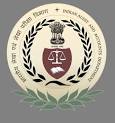 3.Data Analysis
Data Analytics refers to the process of integration and synthesis of the varied forms of data to give insights 
It involves
Understanding the Data
Exploring the Data
Querying the Data
20 March 2016
Big Data Analytics in SAI India
18
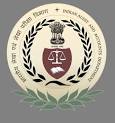 Understanding the Data
Auditor will not have much idea about data made available for analysis – the first challenge is to make sense out of the data
Data Dictionaries could be useful 
What constitutes data need to be expanded – it need not be only data in table format
Pdf documents , images, videos all could be data which could be analyzed
20 March 2016
Big Data Analytics in SAI India
19
Word Cloud of Budget Speech
20 March 2016
Big Data Analytics in SAI India
20
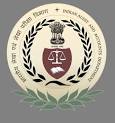 Exploring Data - Visualisation
Visualisation could be a good starting point
Visuals strike much more in the observer compared to texts
Distribution pattern of data, its range of values, the crowding of values around mean, the outliers etc can be readily identified
Bar charts, Area charts, scatter plots, Histograms, Tree maps, Heat Maps etc are various forms of visually representing the data
20 March 2016
Big Data Analytics in SAI India
21
Expenditure against provision
20 March 2016
Big Data Analytics in SAI India
22
Selecting a specific department
20 March 2016
Big Data Analytics in SAI India
23
Pattern in 2014-15
20 March 2016
Big Data Analytics in SAI India
24
Pattern in Previous Year
20 March 2016
Big Data Analytics in SAI India
25
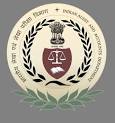 Exploring the Data – Statistical Analysis
Statistics is the back bone of Data Analytics
First basic statistical measures (mean ,median , SD , Quartiles etc) could be taken for making sense of data
Correlation between various variables can be noted
Predictive modeling can be done with multivariate regression analysis
Machine learning predictive modeling can be done with advanced statistical tools
20 March 2016
Big Data Analytics in SAI India
26
Correlation between IMR and Water Quality
20 March 2016
Big Data Analytics in SAI India
27
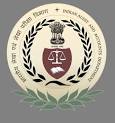 Querying the data
Better understanding of the data from previous analysis and the auditors intuition will be the key in framing proper querying and thus good audit findings
In Big Data environment , necessity of tools which can organize data so that queries could be much faster
Standard dashboards with queries that could be used by various audit teams would be highly useful in automating audit process
20 March 2016
Big Data Analytics in SAI India
28
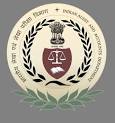 4.Capacity Building and Change Management
SAI India has set up a Task Force to provide a framework on Big Data Analytics
Presently exploring various platforms and tools  like Hadoop, Knime, R , Tableau etc for data analytics and visualisation
Preference for open source tools if satisfying the requirements
Once the tools are identified , intends to adopt  it across the department
20 March 2016
Big Data Analytics in SAI India
29
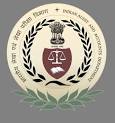 Way Forward
Intends to operate a Centre for Data Analytics - nodal agency for steering the organisation in Data Analytics 
Huge training and other capacity building measures anticipated in the near future
While developing in-house skills, SAI India also open to engage outside professionals for data analytics
20 March 2016
Big Data Analytics in SAI India
30
THANK YOU
20 March 2016
Big Data Analytics in SAI India
31